Session 2
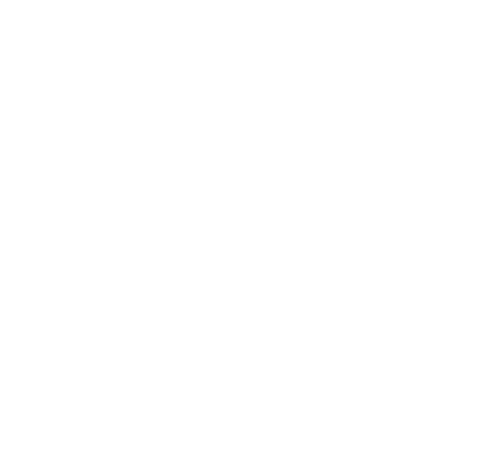 Equipment/preparation needed for the lesson
Sticky notes/scraps of paper

Sugar paper

A3 plain paper

Drawing equipment

Pencil crayons

Check that sound is working on your computer and if your whiteboard is interactive that it is calibrated
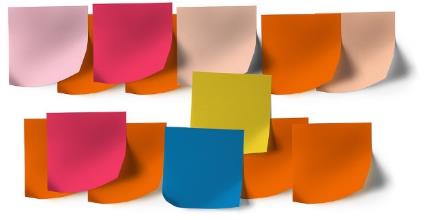 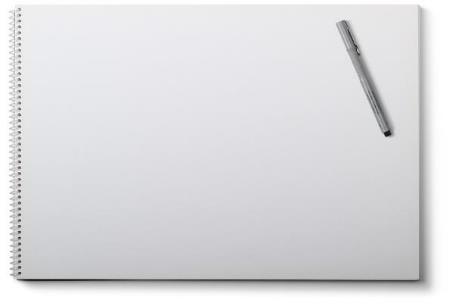 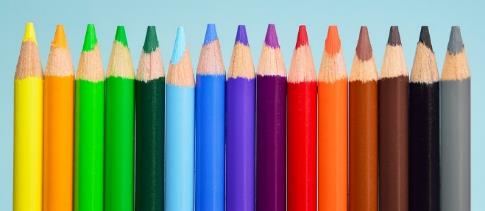 [Speaker Notes: Images - Pixabay]
Session 2
Inspiring innovation
Learning objectives:
To creatively develop your innovative design ideas through design iterations.
To think outside of the box.
To constantly refer to your stakeholder requirements.
To create a winning idea in small groups ready to market next lesson.
Keywords:
Creatively
Design iterations 
Stakeholders 
Smart/modern 
materials 
Annotate
“Being a smart material is like opening a bag of popcorn.”
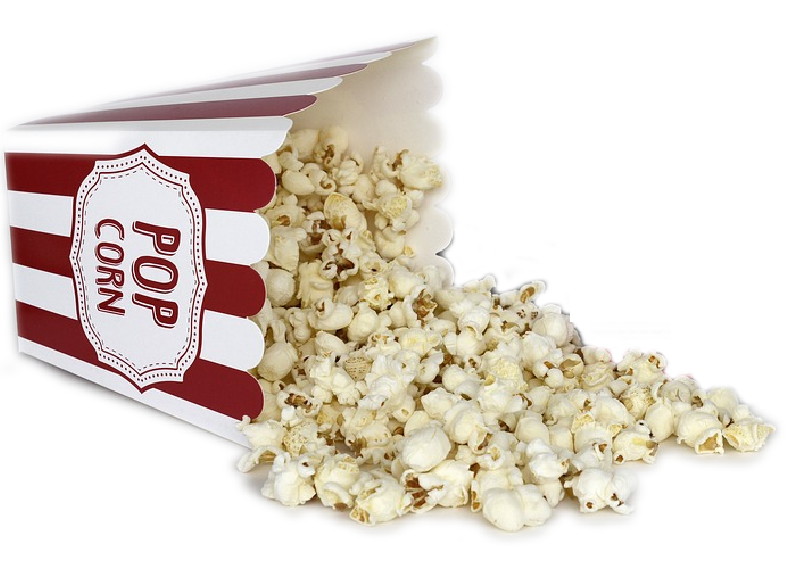 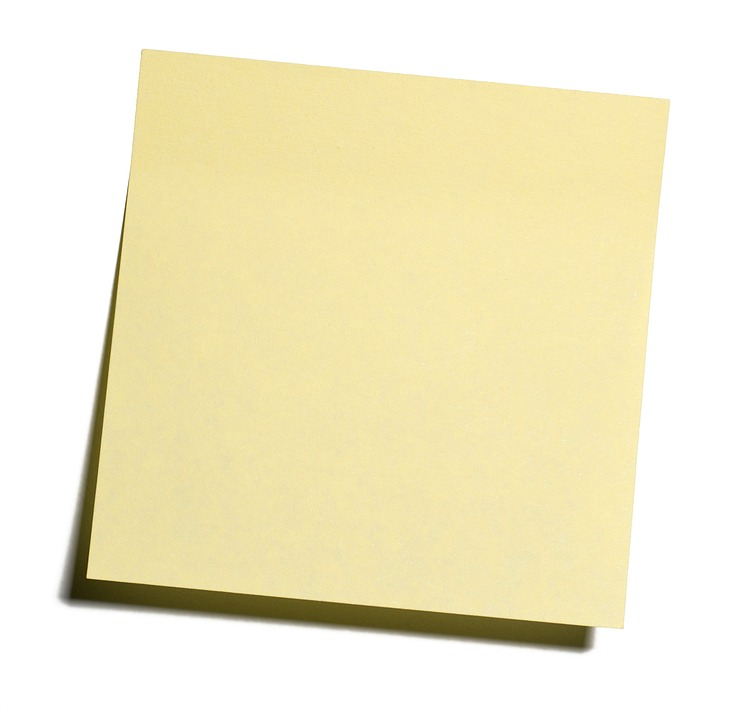 Would you agree?
Write your answer on your sticky note – you can agree or disagree but you must give a reason for your decision…
[Speaker Notes: Image: Public Domain]
“Being a smart material is like opening a bag of popcorn.”
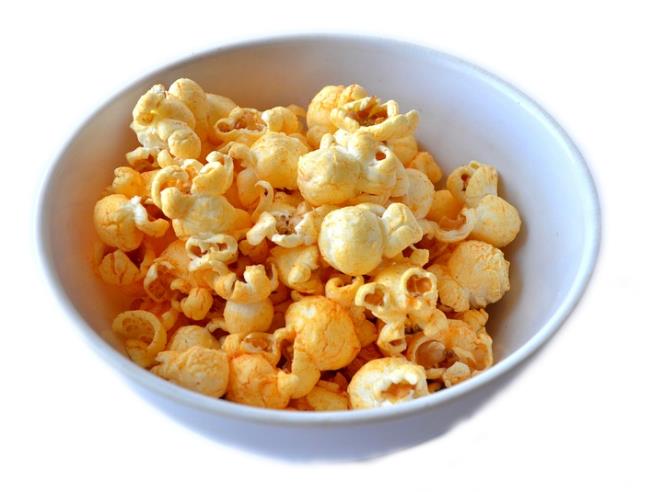 What did you think of?
Did you think of these?
The outcome is always a nice surprise.
The input is different to the output (like with the kernels).
The texture can change (like the kernels to the popcorn).
You need the right conditions to change the properties.
A smart material is not like popcorn, because popcorn can’t return to the kernels.
[Speaker Notes: Image: Public Domain]
“if you always do what you always did then you’ll always get what you always got…”  			
																				Henry Ford
Today you are going to build up a page of unusual design iterations in this design task, try to keep this quote at the forefront of your thoughts.
As you design try to also remember
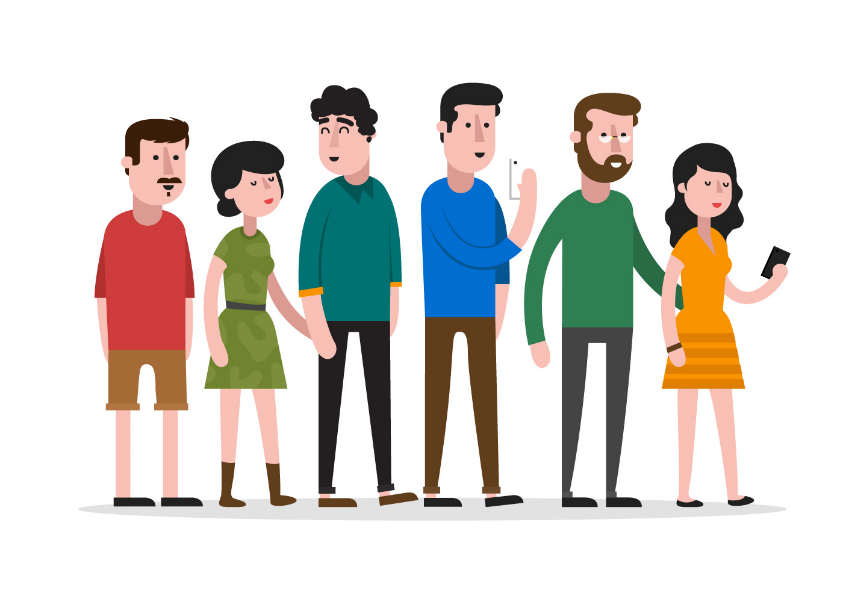 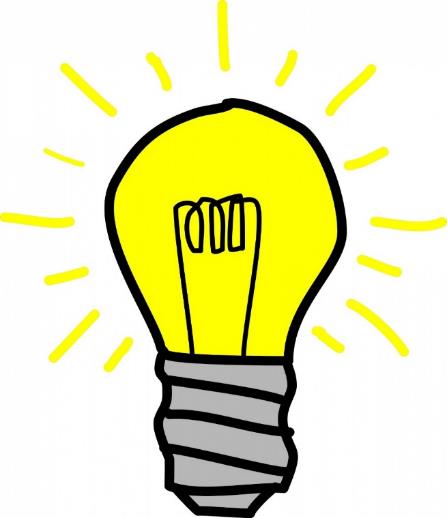 Is it a ‘winning’ idea?  
Is it innovative?
Does it meet your 
stakeholder requirements?
Would they want to buy your product?
[Speaker Notes: Image:
Stakeholders - https://static.vecteezy.com/system/resources/previews/000/099/226/original/people-in-a-row-vector.jpg]
Write down any word you can think of that begins with the letter:
‘S’
Beauty is in the eye of the beholder
Click on a word to decide on the direction of your design iteration:
Add
Techie
Listen
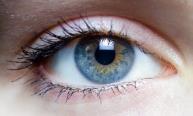 Airplane
Function
Random letter ‘S’
Action
Finished
[Speaker Notes: Images:
Eye - https://upload.wikimedia.org/wikipedia/commons/6/64/Iris_-_left_eye_of_a_girl.jpg]
“if you always do what you always did then you’ll always get what you always got…”
Techie…
Use a different technology with your design:
Face recognition technology
Finger print recognition
Retina scanning
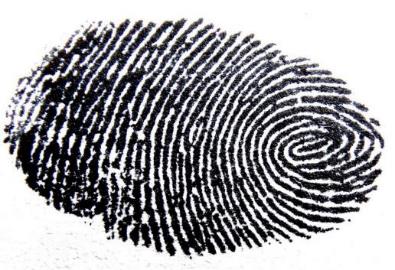 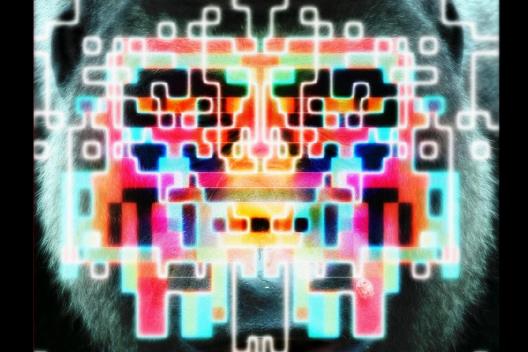 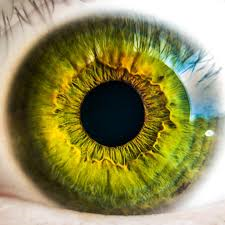 Back
[Speaker Notes: Images:
Finger print - https://cdn.pixabay.com/photo/2014/09/22/16/36/fingerprint-456483_960_720.jpg 
Eye - https://encrypted-tbn0.gstatic.com/images?q=tbn:ANd9GcTANXWVGPWwAyQjiEN2v9ZQB3xmg7y5w93dA6uNzYRDY3s1EZNtTg 
Face recognition - https://c1.staticflickr.com/9/8319/8044570589_f374e7207b_b.jpg]
“if you always do what you always did then you’ll always get what you always got…”
Beauty is in the eye of the beholder
Choose any of these conditions and change/do a new design…
Shape
Shrink
Expand
Use only wiggly lines
Use only straight lines
Use only curves
Make your design feminine
Make your design masculine
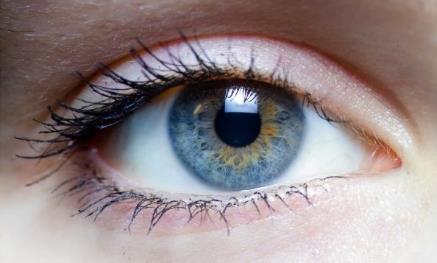 Back
[Speaker Notes: Image:
Eye - https://upload.wikimedia.org/wikipedia/commons/6/64/Iris_-_left_eye_of_a_girl.jpg]
“if you always do what you always did then you’ll always get what you always got…”
Add…
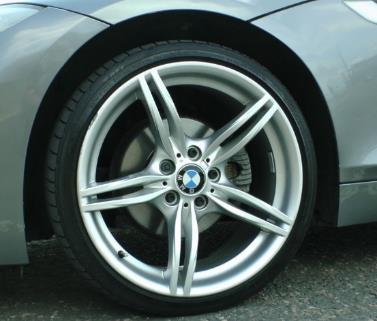 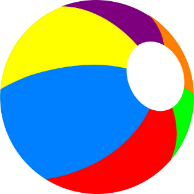 Add something on…
Wheels
Hat
Foot
Roller skate
Beach ball
Torch
Something else
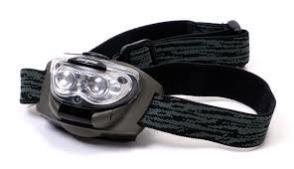 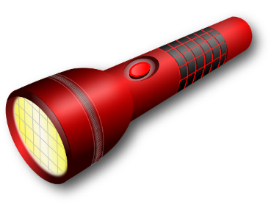 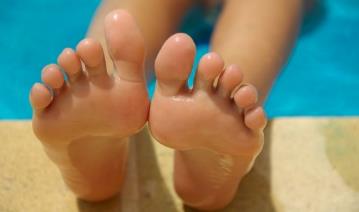 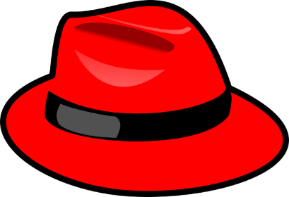 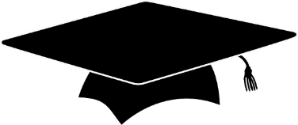 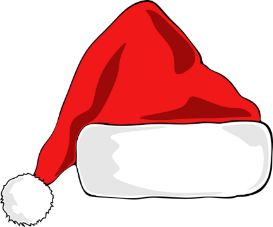 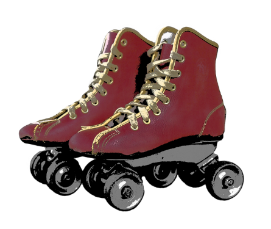 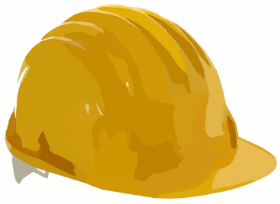 Back
[Speaker Notes: Images:
Feet - https://cdn.pixabay.com/photo/2015/07/03/17/41/feet-830503_960_720.jpg 
Wheel - http://www.publicdomainpictures.net/pictures/130000/velka/bmw-car-wheel.jpg 
Yellow hat - https://cdn.pixabay.com/photo/2014/03/24/17/06/safety-helmet-295057_960_720.png 
Red hat - https://cdn.pixabay.com/photo/2014/04/03/00/35/hat-308779_960_720.png 
Roller skate - https://cdn.pixabay.com/photo/2015/09/22/19/53/retro-952363_960_720.png 
Beach ball - https://cdn.pixabay.com/photo/2014/04/03/11/36/beachball-311978_960_720.png 
Torch https://cdn.pixabay.com/photo/2013/07/13/12/33/light-159858_960_720.png 
Head torch https://upload.wikimedia.org/wikipedia/commons/b/bd/LED-headlamp.jpg 
Graduation hat - https://upload.wikimedia.org/wikipedia/commons/thumb/c/c9/Graduation_hat.svg/2000px-Graduation_hat.svg.png 
Christmas hat - https://cdn.pixabay.com/photo/2015/12/11/05/00/santa-hat-1087651_960_720.png]
Listen…
“if you always do what you always did then you’ll always get what you always got…”
Click the icons below to listen to the sound clip and be inspired to iterate your design… 
Water
Rainforest
Irish tapping
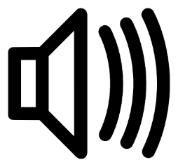 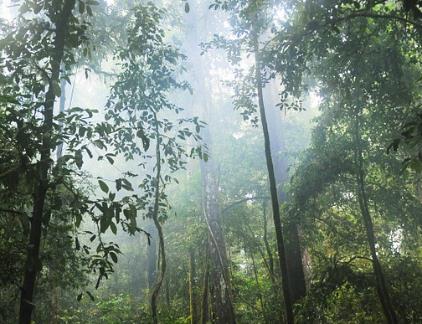 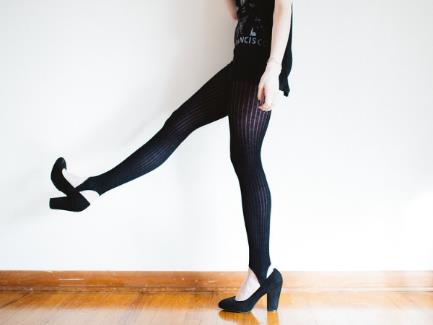 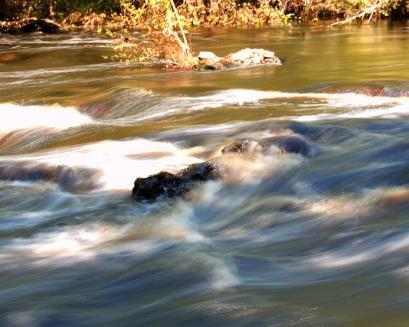 Back
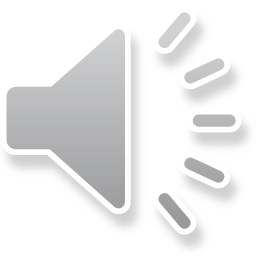 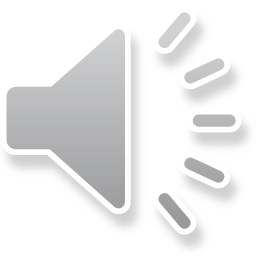 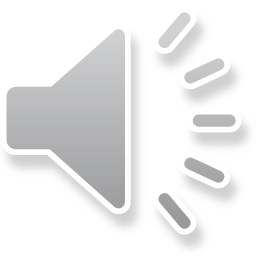 [Speaker Notes: Images:
Listen symbol - https://upload.wikimedia.org/wikipedia/commons/thumb/c/c9/Icon_sound_loudspeaker.svg/1094px-Icon_sound_loudspeaker.svg.png 
Water - https://pixabay.com/en/florida-stream-creek-river-flow-67898/ 

Sounds:
Public Domain: http://soundbible.com  http://www.grsites.com]
“if you always do what you always did then you’ll always get what you always got…”
Function
Change the main use of the product
Add a secondary function
Make it fly
Adapt for opposite type of customer
Make the product operate using only renewable energy sources
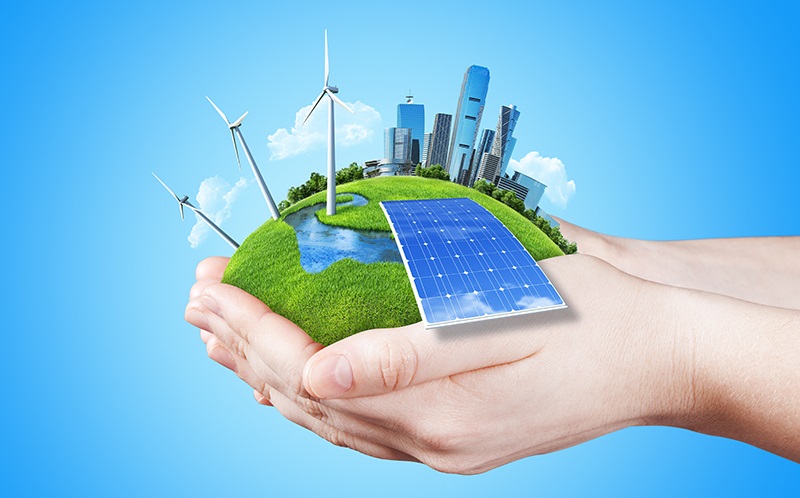 Back
[Speaker Notes: Image:
http://www.fragmaq.com.br/wp-content/uploads/2013/06/1-conceito-do-ecodesenvolvimento.jpg]
Japan
Mexico
India
“if you always do what you always did then you’ll always get what you always got…”
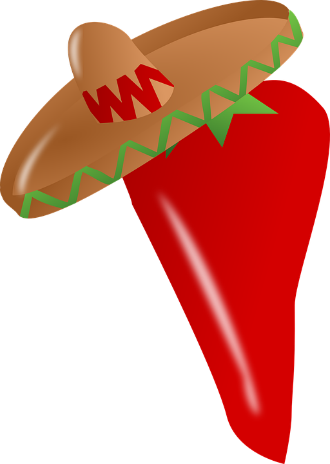 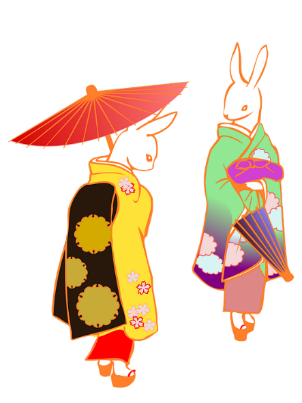 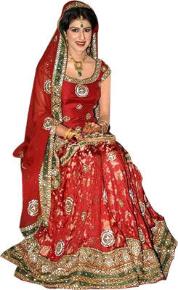 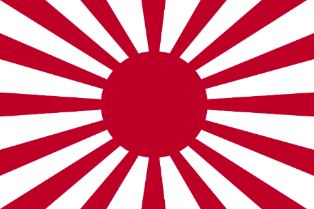 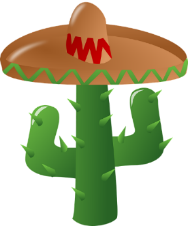 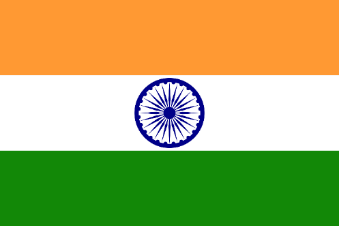 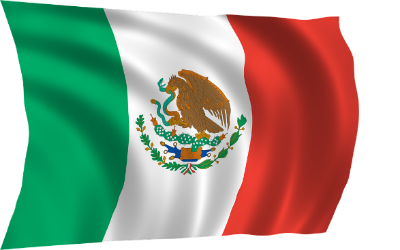 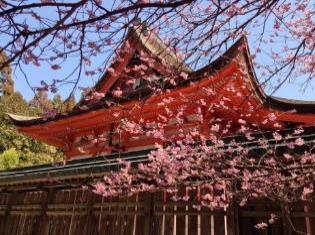 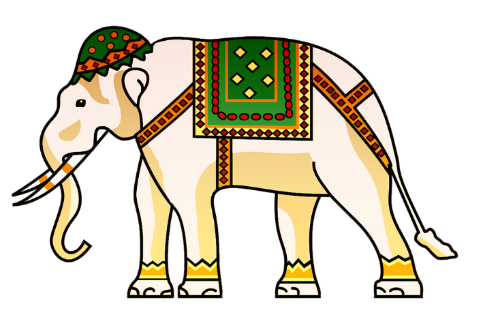 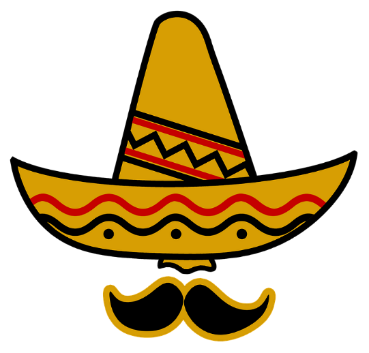 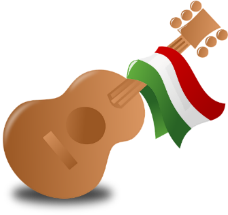 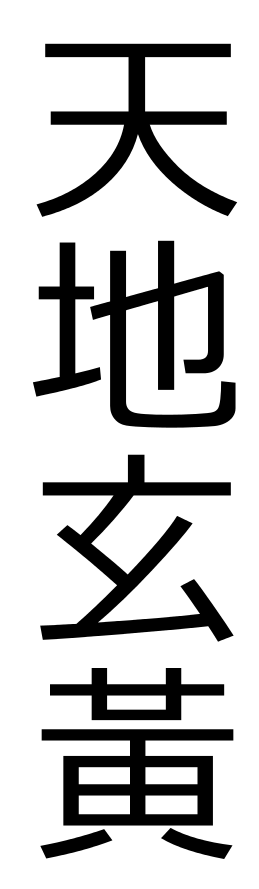 Theme your design around a different country….
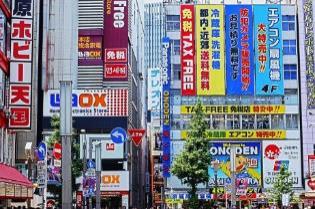 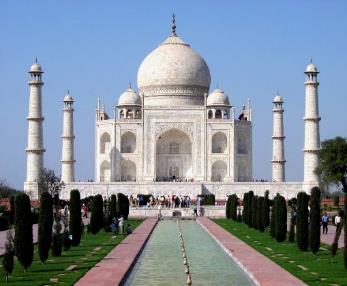 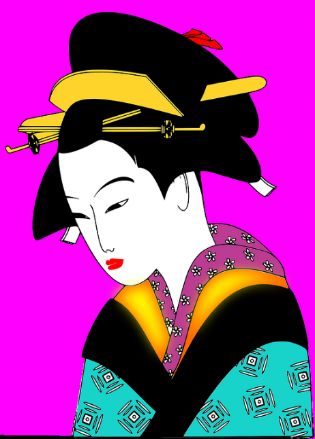 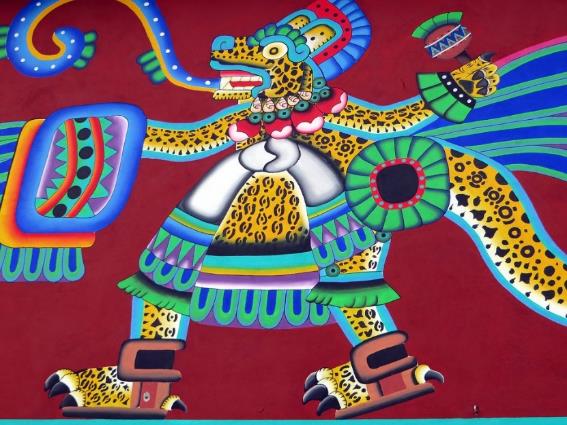 Back
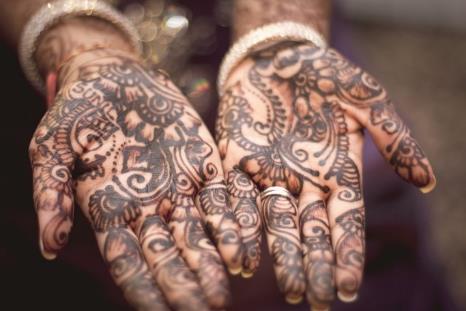 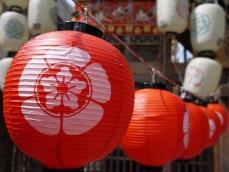 [Speaker Notes: Images: Japan – 
https://upload.wikimedia.org/wikipedia/commons/thumb/0/06/War_flag_of_the_Imperial_Japanese_Army.svg/1280px-War_flag_of_the_Imperial_Japanese_Army.svg.png 
https://cdn.pixabay.com/photo/2016/05/30/12/47/japan-1424672_960_720.jpg 
https://cdn.pixabay.com/photo/2015/06/11/09/48/cherry-805688_960_720.jpg 
https://cdn.pixabay.com/photo/2017/02/07/14/54/umbrella-2046160_960_720.png 
https://cdn.pixabay.com/photo/2015/04/19/09/48/japan-729593_960_720.jpg 
https://cdn.pixabay.com/photo/2012/04/11/16/46/geisha-girl-28855_960_720.png 
https://upload.wikimedia.org/wikipedia/commons/thumb/e/e6/Chenzihmyon_typefaces.svg/1280px-Chenzihmyon_typefaces.svg.png 

Mexican
https://cdn.pixabay.com/photo/2013/07/12/17/19/mexico-152016_960_720.png 
https://cdn.pixabay.com/photo/2013/07/13/10/53/mexico-157993_960_720.png 
https://cdn.pixabay.com/photo/2016/03/29/19/35/mexico-1289099_960_720.jpg 
https://cdn.pixabay.com/photo/2016/04/16/11/45/mexico-flag-1332910_960_720.png 
https://cdn.pixabay.com/photo/2017/01/12/18/00/sombrero-1975267_960_720.png 
https://cdn.pixabay.com/photo/2013/07/13/10/53/cactus-157994_960_720.png

India –
https://upload.wikimedia.org/wikipedia/commons/c/c8/Taj_Mahal_in_March_2004.jpg 
https://cdn.pixabay.com/photo/2015/03/26/10/45/henna-691901_960_720.jpg 
https://cdn.pixabay.com/photo/2015/09/29/18/05/elephant-964295_960_720.png 
https://upload.wikimedia.org/wikipedia/commons/b/bc/Flag_of_India.png 
https://c1.staticflickr.com/1/574/21055379079_9cfb52253e.jpg]
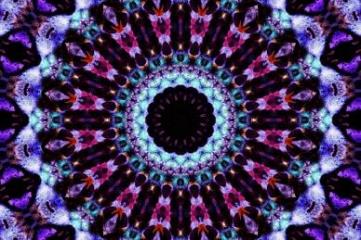 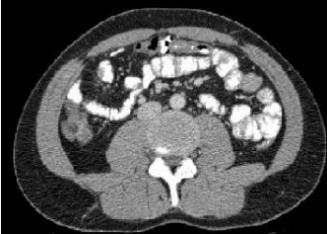 “if you always do what you always did then you’ll always get what you always got…”
Action
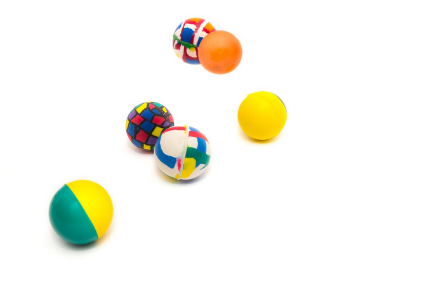 Create some kind of movement in your design
Reverse
Capture
Twist 
Multiply
Catapult
Revolve 
Scan
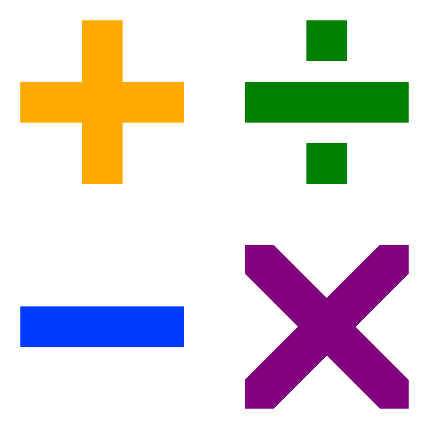 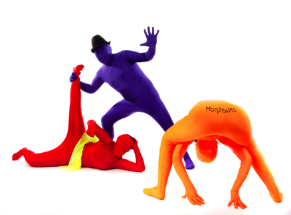 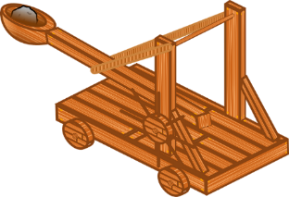 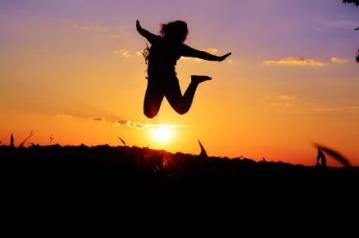 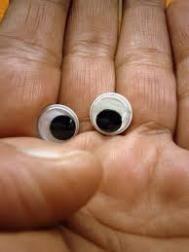 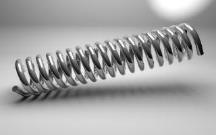 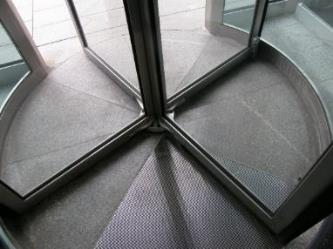 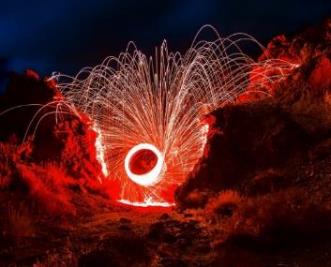 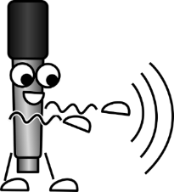 Back
[Speaker Notes: https://cdn.pixabay.com/photo/2013/07/13/14/08/microphone-162210_960_720.png 
https://encrypted-tbn0.gstatic.com/images?q=tbn:ANd9GcTpK6bCV62GwgPFITMJFiDvJGKHzNASgRK8dQIuClpDtABTFTNC 
https://cdn.pixabay.com/photo/2015/10/23/20/45/live-1003646_960_720.jpg 
https://cdn.pixabay.com/photo/2013/07/12/14/34/catapult-148509_960_720.png 
https://cdn.pixabay.com/photo/2017/03/30/13/46/bouncing-2188491_960_720.jpg 
https://cdn.pixabay.com/photo/2017/01/08/12/36/spiral-1962819_960_720.jpg 
https://upload.wikimedia.org/wikipedia/commons/d/da/Morphsuit_photoshoot_3_post_overlap.jpg 
https://cdn.pixabay.com/photo/2016/10/26/17/30/effect-1772022_960_720.jpg 
https://upload.wikimedia.org/wikipedia/en/4/49/CT_Scan_Bowel.JPG 
https://upload.wikimedia.org/wikipedia/commons/b/bb/Revolving_door-base.jpg 
https://cdn.pixabay.com/photo/2017/01/01/19/02/kaleidoscope-1945279_960_720.jpg]
“if you always do what you always did then you’ll always get what you always got…”
Random letter ‘S’
Try to include one of the classes ‘S’ words into your design
Back
Share: pair with someone who has the same product as you…
In groups of 2-3, share your ideas with one another.
Which would be ‘winning’ ideas to take forward?
Which ideas are innovative and you have never seen sold in the shops before?
Which ideas would meet the requirements of your stakeholders?
Could a few of your ideas be combined?

As a group decide on one idea to take forward or combine your ideas to make a winning idea. Draw this out clearly and annotate on your piece of sugar paper.